FARBY NA VLASY
Ľubica Cenknerová
C9500 Užitá chemie
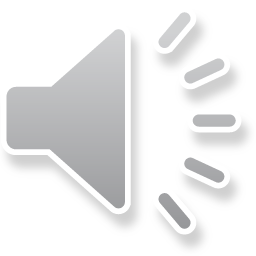 VLASY A ICH FARBA
95% suchej hmoty vlasu tvorí keratín
3 vrstvy vlasu : kutikula, kortex, medula 
Melanín – látka spôsobujúca prirodzené sfarbenie vlasov, vzniká v melanocytoch
3 typy pigmentu: eumelanín (čierny), feomelanín (oranžový), erytromelanín (červený)
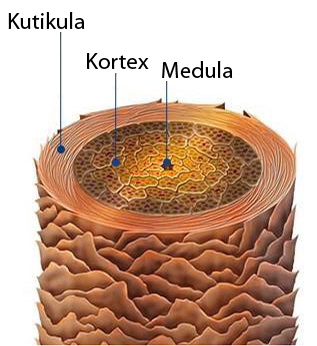 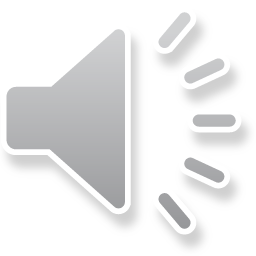 https://andreine.com/2020/04/26/priciny-poskodenia-vlasov//, prevzaté 30.04.2021
HISTÓRIA
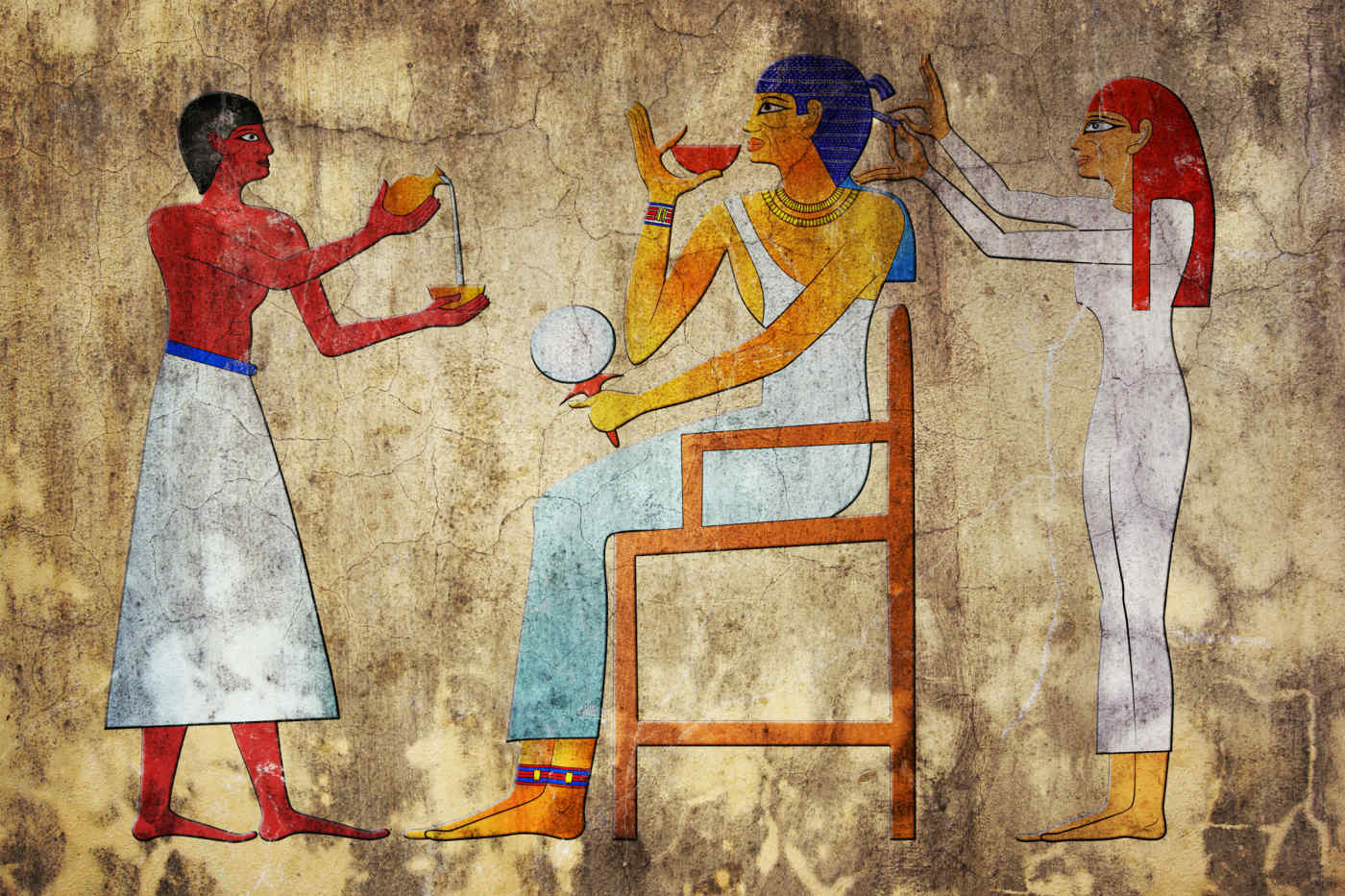 Egypťania: 3000r pred Kr. – Hena (červený odtieň), harmanček (žltý odtieň), telá vošiek (purpurový odtieň)
Prvý  „zosvetľovač“ - bahenné zábaly- sušenie na tropickom slnku- umývanie morskou vodou 
Kráľovná Alžbeta I – spopularizovanie červenej farby 
1818 – objav peroxidu vodíka
https://www.greatvaluevacations.com/travel-inspiration/egypt-hairy-history, prevzaté 30.04.2021
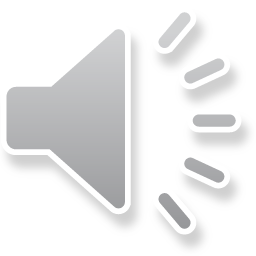 SUROVINY
Líšia sa značne od výrobcu k výrobcovi 
Farby vo všeobecnosti zahŕňajú: 
Modifikátory – stabilizujú pigmenty, príp. pôsobia na úpravu odtieňa, napr. resorcinol 
Antioxidanty – chránia farbivo pred oxidáciou so vzduchom, napr. siričitan sodný 
Alkalizátory – na zmenu pH, napr. hydroxid amónny 
Mydlá 
Amoniak 
Zvlhčovacie látky 
Vône 
Ďalšie látky na dodanie špeciálnych vlastností 
Aminozlúčeniny ( 4-amino-2-hydroxytoluén, m-aminofenol), oxidy kovov (oxid titaničitý, oxid železitý)
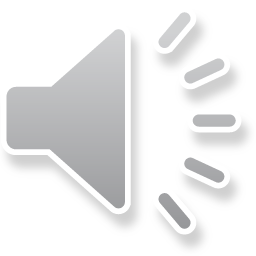 DOČASNÁ FARBA NA VLASY
Často kyslé, poskytujúce krátkodobé sfarbenie 
Majú nízku penetráciu, nespôsobujú zmeny vo vlasovom vlákne 
Vo vode rozpustné pigmenty s vysokou molekulovou hmotnosťou 
Použitie vo farebných krémoch, stylingových géloch, penách a šampónoch 
Antrachinón, trifenylmetán, benzochinonimín
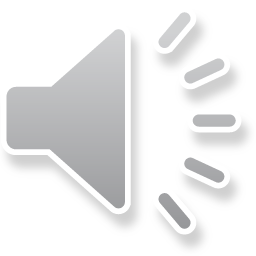 ČIASTOČNE TRVALÁ (SEMI- PERMANENTNÁ) FARBA NA VLASY
Vydrží niekoľko týždňov
Ľahšie difunduje do vlasov a z vlasov (pomocou  rozpúšťadiel a povrchovo aktívnych látok)
Jemná zmes, neobsahujúca amoniak 
Obsahuje: povrchovo aktívnu látku, solvent, alkalizujúce činidlo, oxidant a farbivo
Nitrofenyléndiamín, aminoantrachinóny
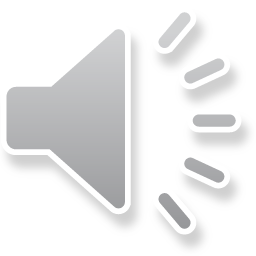 TRVALÁ (PERMANENTNÁ) FARBA NA VLASY
Viackrokové procesy zahrňujúce použitie viac toxickejších činidiel
Obsahuje: povrchovo aktívnu látku, solvent, alkalizujúce činidlo, oxidant a farbivo
Proces vyžaduje primárny a sekundárny medziprodukt, peroxid vodíka, spojky/ spojovače 
Primárny medziprodukt: produkujú molekuly farbiva iba keď sú vystavené oxidačnému činidlu, najčastejšie využívaný peroxid vodíka 
Spojky/spojovacie látky: reagujú s primárnym medziproduktom za vzniku farebných farbív, rozdelené do 3 kategórií: červené, modré a zelené spojky 
Amoniak: umožňuje molekulám farbiva prenikať do vlasov, náhrada: etanolamín
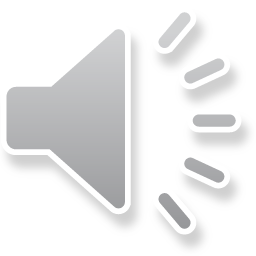 MEDZIPRODUKTY FARBÍV
SEMI-PERMANENTNÉ
PERMANENTNÉ
4-nitro-m-fenyléndiamín  	
2-amino-4-nitrofenol	     
4-(2-hydroxyetyl)amino-3-nitrofenol
1,4-diamino-5-nitro-antrachinón
p-fenyléndiamín
p-toluéndiamín
p-aminodifenylamín
p-aminofenol
o-aminofenol
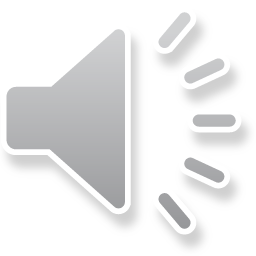 VÝROBNÝ PROCES
KONTROLA PRÍSAD
-certifikované prísady
-správny štítok a účinnosť 
VÁŽENIE
odváženie ingrediencií
v prípade väčšieho množstva – privádzanie zo skladovacích nádrží 
PREDBEŽNÉ ZMIEŠAVANIE
- chemikálie sa dávkujú do nádrže 
načerpanie vody  zahriatej na 70°C
možnosť pridať ďalšie prísady
- miešanie predbežnej zmesi: 20min
ZMIEŠAVANIE
predbežná zmes putuje do väčšej nádrže
miešanie pokiaľ sa nedosiahne požadovaná konzistencia 
na konci pridanie vonnej látky
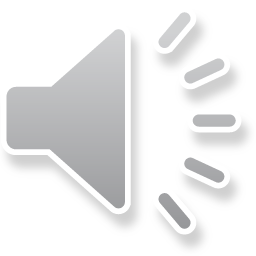 http://www.madehow.com/Volume-3/Hair-Dye.html, prevzaté 30.04.2021
PLNENIE
hotová dávka putuje potrubím do sekcie plnenia 
fľaše sa plnia tryskou, putujú na páse na oštítkovanie a uzatváranie 
BALENIE
balenie do škatúľ 
pridanie ďalších  vecí ako napr. šampón na konečnú úpravu, hárok s pokynmi, rukavice..
distribúcia
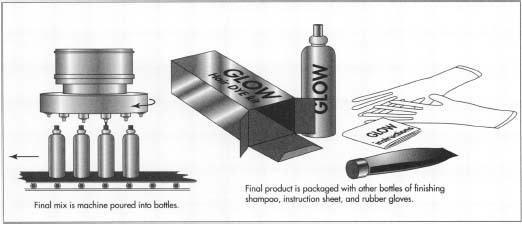 http://www.madehow.com/Volume-3/Hair-Dye.html , prevzaté 30.04.2021
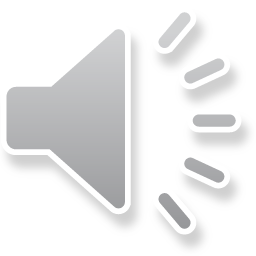 RIZIKÁ
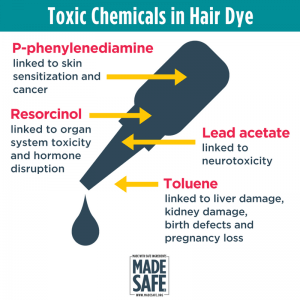 Karcinogénne vlastnosti 
Alergie –  najčastejšie parafenylendiamín 
Obmedzenie plodnosti- olovnatý acetát 
Zdravie vlasov – krehkosť, zničenosť
https://www.madesafe.org/education/whats-in-that/hair-dye/, prevzaté 30.04.2021
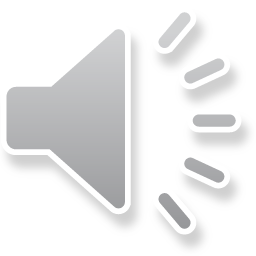 ĎAKUJEM ZA POZORNOSŤ!
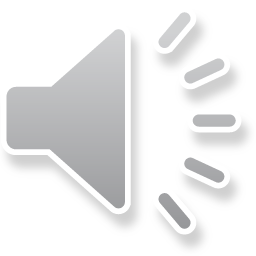 ZDROJE:

Balsam, M.S. and Edward Sagarin. Cosmetics Science and Technology. John Wiley & Sons, 1972.
Foltz-Gray, Dorothy. "Declare Your Right to Dye." Health, May-June 1996, pp. 54-57.
Murphy, Bryan P. (2000). Hair Colorants. Poucher's Perfumes Cosmetics and Soaps, 10th edition, ed. H. Butler. Dordrecht, Netherlands: Kluwer Academic Publications.
Swift, J. Alan (1998). Fundamentals of Human Hair Science. Cosmetic Science Monographs, No. 1, ed. H. Butler. Weymouth, U.K.: Micelle Press.
https://www.compoundchem.com/2015/05/14/hair-dyes/